PlagiarismWorkshop
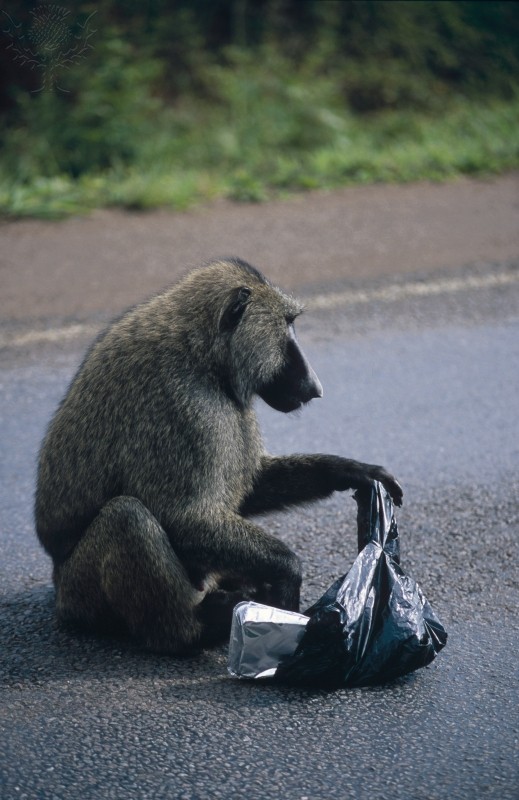 What’s my name?
Mrs. McVeigh

Ms. Farrell

Ms. Podgorska
Who are we?
We are…
Your Allies in learning
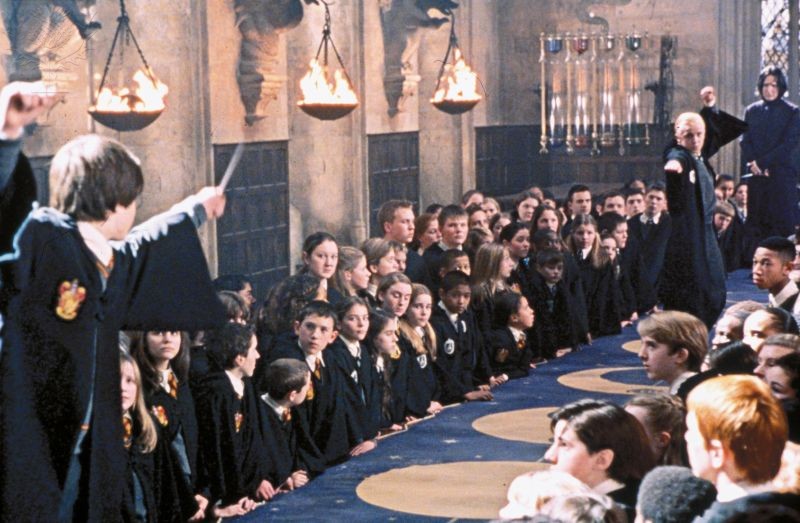 Why are we doing this workshop?
Because we are mean
Because we had to do it, so you have to do it
So that you are successful
What is “academic integrity”?
INTEGRITY =

honesty, being honest

having strong moral principles
What is plagiarism?
York U: Plagiarism is representing someone else's ideas, writing or other intellectual property as your own, and is [a] form of academic dishonesty.
Works Cited
Eastern Uganda. Photography. Encyclopædia Britannica Image Quest. Web. 25 Sep 2012. http://quest.eb.com/images/137_3319889

HARRY POTTER AND THE PRISONER OF AZKABAN (2004). Photography. Encyclopædia Britannica Image Quest. Web. 17 Sep 2012. http://quest.eb.com/images/144_1536319

HARRY POTTER AND THE CHAMBER OF SECRETS (2002). Photography. Encyclopædia Britannica Image Quest. Web. 17 Sep 2012. http://quest.eb.com/images/144_1539475

"The Academic Integrity Tutorial." York University. N.p., 26 Aug. 2012. Web. 4 Oct. 2012. http://www.yorku.ca/tutorial/academic_integrity/plagdef.html
Tutorial
You Quote It, You Note It


You Quote It, You Note It. Vaughan Memorial Library,  Acadia University, 2008. Web. 4 Oct. 2012. http://library.acadiau.ca/sites/default/files/library/tutorials/plagiarism/
In your work
Tool to create citations/references
Nicknamed, “Citation Maker”